«Деятельность экоотряда «Друзья природы» в рамках освоения дополнительной общеобразовательной общеразвивающей  программы «Школьное лесничество».
Направленность образовательной практики – естественнонаучная.      Цель - расширение знаний обучающихся в области природопользования, экологии, лесохозяйственной деятельности, привитие интереса к природоохранной  деятельности, трудовое воспитание, профессиональная ориентация экологического, лесохозяйственного	профиля.      Автор - Любовь Вадимовна Маслухина, педагог дополнительного образования МБОУ ДО «Харовский центр дополнительного образования», Вологодская область.
Методы обучения (по характеру деятельности)
информационно-рецептивные;
объяснительно-иллюстративные;
репродуктивные методы;
частично-поисковые;
проблемные;
исследовательские методы.
Методы обучения (по способу подачи материала), в основе которых лежит способ организации занятия
словесные (устное изложение материала, проблемное изложение материала, рассказ, беседа, объяснение, анализ и т.д.);
наглядные (показ видео- и аудиоматериалов, иллюстраций, демонстрация плакатов, фотографий, гербариев, природных материалов, наблюдение и т.д.);
практические (уход за лесными культурами, проведение природоохранных акций, разработка проектов, создание творческих, исследовательских работ, изготовление средств наглядной агитации и т.д.).
Метод	социокультурной	имитациидеятельности настоящего «взрослого» лесничества как ведущей технологии профессиональной социализации обучающихся
Необходимость введения подрастающего поколения в рыночную экономику вынуждает педагогов создавать новые модели образования.
       Этот факт предусматривает в ходе реализации программы совместную деятельность с Харовским территориальным   отделом государственного лесничества Департамента лесного комплекса Вологодской области, ГУ ВО «Харовский лесхоз» по профессиональному воспитанию и профориентации подрастающего поколения.
      Урок «Управление лесами» ведет Ю.А.Гусев, начальник Харовского территориального отдела государственного лесничества Департамента лесного комплекса  Вологодской области
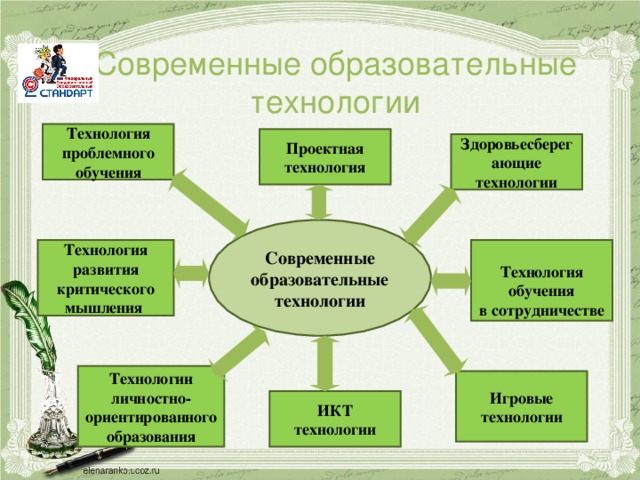 Описание педагогических технологий
       Информационно-коммуникативные технологии – направлены на оптимизацию средств поиска, обработки, хранения творческого применения информации и активизацию интерактивного общения и взаимодействия.
        Технология проектного обучения – способствуют развитию самостоятельности, инициативности, творчества, критического мышления, умения самостоятельно ориентироваться в неформальном пространстве.
        Игровые технологии – направлены на усвоение социальных установок и позволяют «вписать»  учебный процесс в контекст реальной жизнедеятельности обучающихся, развивают  воображение, фантазию, умения сравнивать, сопоставлять и находить аналогии, расширяют кругозор.
         Технология проблемного обучения предполагает организацию под руководством учителя самостоятельной поисковой деятельности обучающихся по решению учебных проблем, в ходе которых у них формируются новые знания, умения и навыки, развиваются способности, познавательная активность, любознательность, эрудиция, творческое мышление и другие личностно значимые качества.
         Технология развития  критического мышления – это развитие  типа мышления, который помогает критически относится к любым утверждениям, не принимать ничего на веру без доказательств, но быть при этом открытым новым идеям, методам. Критическое мышление – необходимое условие свободы выбора, качества прогноза, ответственности за собственные решения. 
         Здоровьесберегающие технологии – создание у детей положительной эмоциональной настроенности на урок. Положительные эмоции благотворно влияют на здоровье школьников (игровые паузы, зрительная гимнастика, физкультминутки). Эта эмоциональная разгрузка способствует развитию мыслительных операций, памяти, отдыху обучающихся, что сохраняет их здоровье. Комплексное использование здоровьесберегающих технологий в образовательном процессе позволяет снизить утомляемость, улучшает эмоциональный настрой и повышает работоспособность обучающихся, а это в свою очередь способствует сохранению и укреплению их здоровья.
         Технология сотрудничества Предполагает обучение в малых группах. Главная идея обучения в сотрудничестве — учиться вместе, а не просто помогать друг другу, осознавать свои успехи и успехи товарищей. Технология обучения в сотрудничестве – реализует идею взаимного обучения, осуществляя как индивидуальную, так и коллективную ответственность за решение учебных задач.
Результаты применения  методик и технологий 
образовательной практики
      В результате освоения образовательной практики обучающиеся знают типы лесов, их распространение на планете,  значение лесов; основные понятия, связанные с характеристикой леса как биогеоценоза; основные   лесоустроительные  понятия  (квартальный   столбик, деляночный  столбик, квартал, делянка, просека и др.); растения и животных леса, их особенности, значение для биогеоценоза; правила сбора лекарственных растений; основных вредителей леса; типы лесных почв, горизонты почвенного среза; способы ориентирования в лесу; правила поведения в лесу; виды лесных пожаров, причины возникновения и способы тушения; значение лесной отрасли для экономики страны; профессии экологического, лесохозяйственного профиля; основные принципы рационального ведения	лесного хозяйства;  оборудование, используемое в данной отрасли; способы естественного и искусственного возобновления лесов; основные пути охраны лесных богатств.
Достижения обучающихся по результатам  применения методик и технологий

      2021г. - Всероссийский конкурс «На старт, экоотряд!» (победители); Всероссийский конкурс на участие в тематической образовательной программе федерального государственного бюджетного образовательного учреждения «Международный детский центр «Артек» «Лаборатория РДШ» (победители); XI областной Слет школьных лесничеств Вологодской области (1 место в общем зачете;1 место –конкурс плакатов «Делай как я!- Мы с лесом друзья»;1 место конкурс-эстафета «Зеленый патруль»; 2 место –конкурс визитка «Берегите природу»; 1 место в индивидуальном конкурсе «Юный лесовод»; 1 место в индивидуальном конкурсе «Юный ботаник»; 2 место в индивидуальном конкурсе «Юный зоолог»); областной конкурс «Берегите лес» (1 место); областной заочный смотр-конкурс «Лучшее школьное лесничество» (2 место); региональный этап Всероссийского фестиваля «Праздник Эколят - молодых защитников природы» (победитель).
      2022г. - VIII областной конкурс «IТ-проектов «В единстве наша сила!» (спецдиплом); Всероссийский проект «Экотренд» (победитель); областной  этап Всероссийского детского экологического форума «Зелёная планета 2022» (1 и 3 места); областной литературно-художественный конкурс «Свет глубины веков» (победители); открытая межрегиональная олимпиада школьных лесничеств, приуроченная к Международному Дню леса (призеры); Региональный заочный этап Всероссийского конкурса «АгроНТИ-2022» (победители); XIII Всероссийская с международным участием научно-практическая конференция "С наукой в будущее" (победители заочного этапа); областной этап конкурса «Лес в творчестве юных» (2 место); региональный этап Большого всероссийского фестиваля детского и юношеского творчества, том числе для детей с ограниченными возможностями здоровья (1 место); областной заочный смотр-конкурс «Лучшее школьное лесничество» (1 место); Всероссийский заочный смотр-конкурс «Лучшее школьное лесничество» (сертификат); областной конкурс экологических работ среди детей и молодежи «ЭКОЛОГИЯ35» (1, 2 места); областной  смотр –конкурс учебно-опытных участков (1 место); областной конкурс «Месячник охраны окружающей среды» (благодарность); VIII областной конкурс «IТ-проектов «В единстве наша сила!» (3 место); Всероссийский экологический диктант 2022 (диплом 2 степени); Заочный областной экологический конкурс «Из отходов в доходы» (1 место);
       2023 г. - Всероссийский проект «#МЫВМЕСТЕ.Дети» (благодарность); областной конкурс «Ожившая зима» ДНК им.С.В.Илюшина (2, 3 места); Открытая межрегиональная олимпиада школьных лесничеств, приуроченная к Международному Дню леса (1, 2 места).
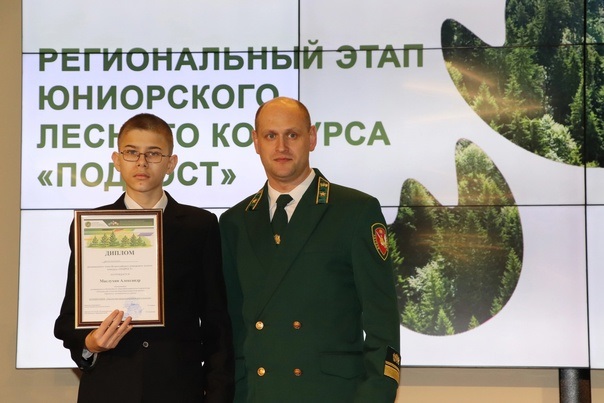 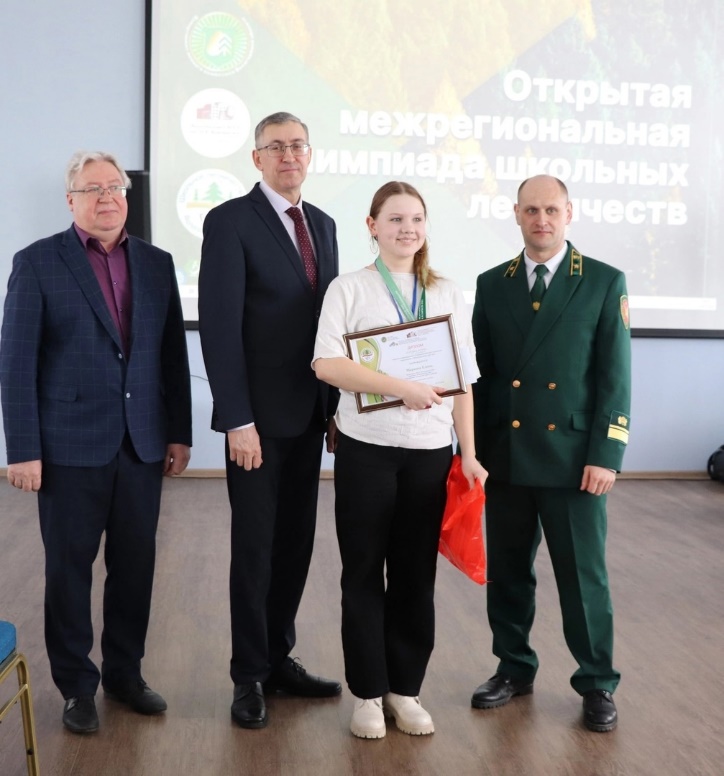 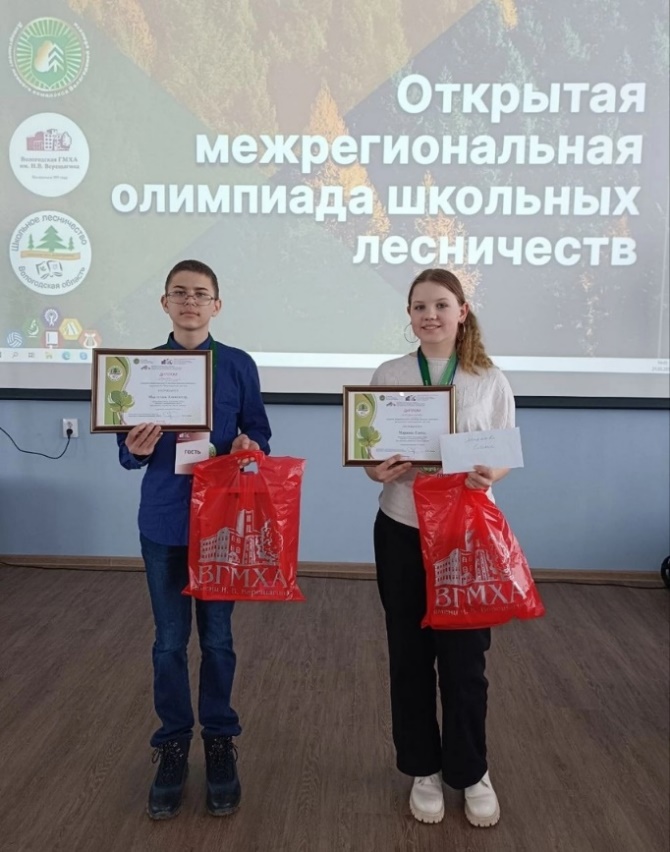 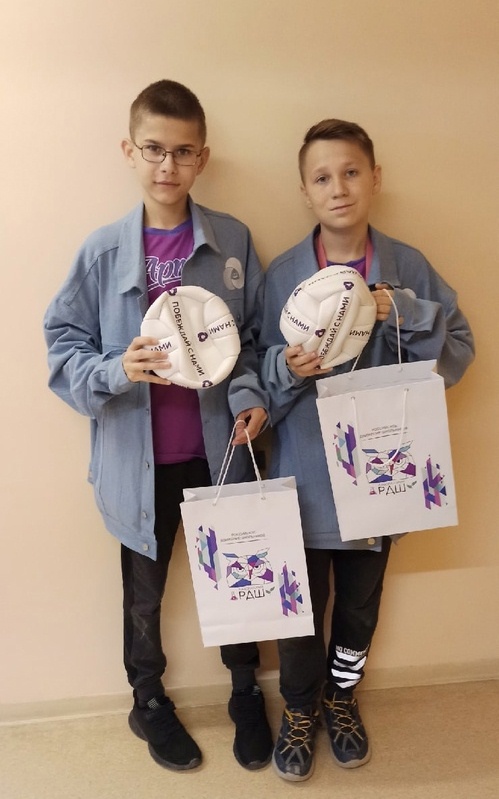 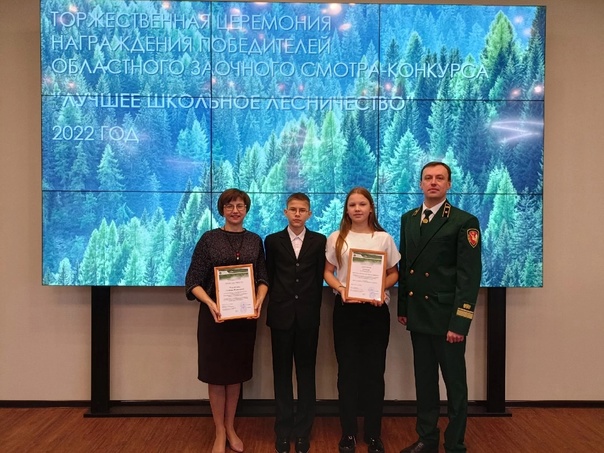